Level II part II
WEATHER
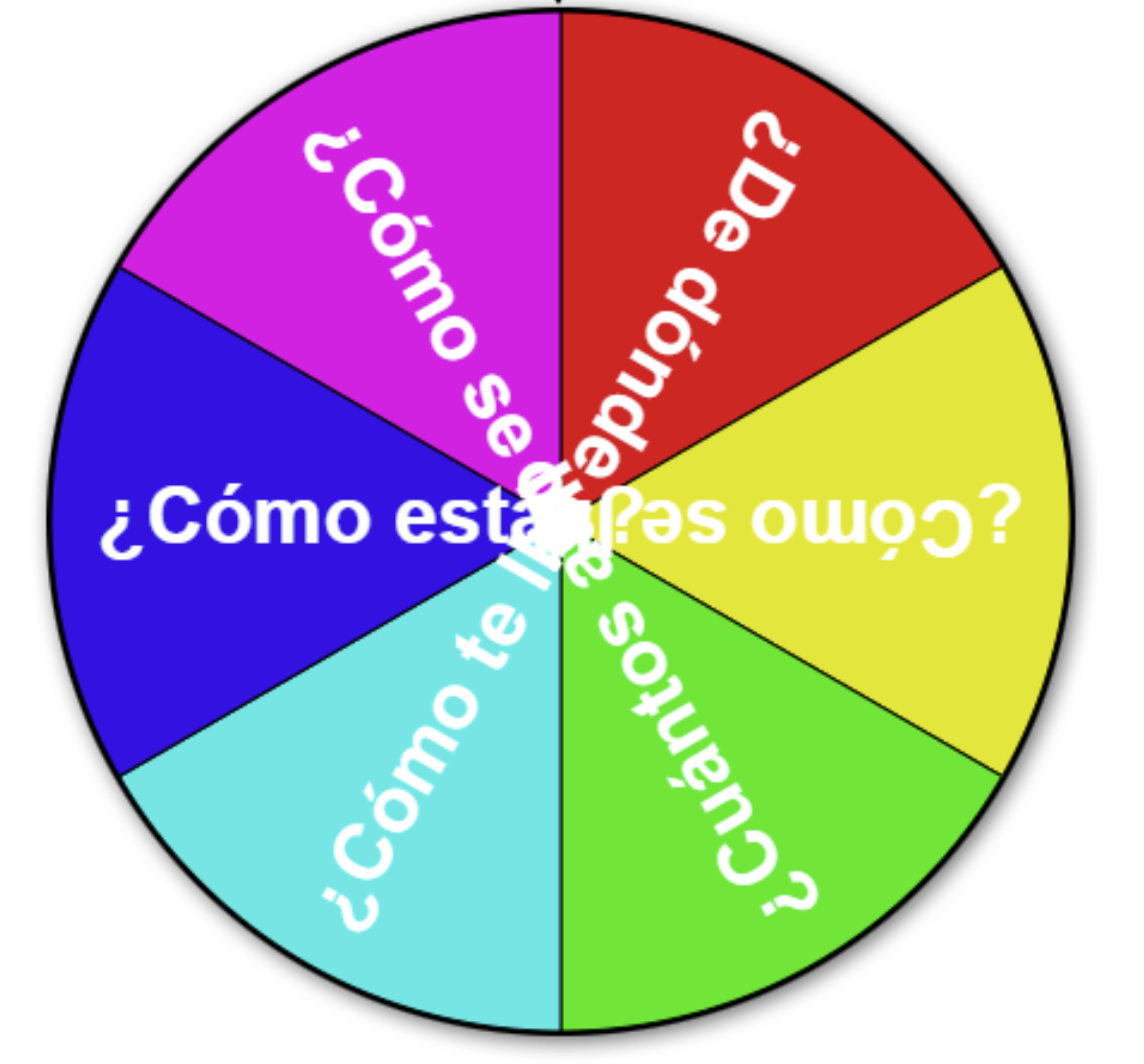 ¡Calentemos con preguntas!
Instructions: Let’s warm up with some review questions! Click the spinner and respond in Español.
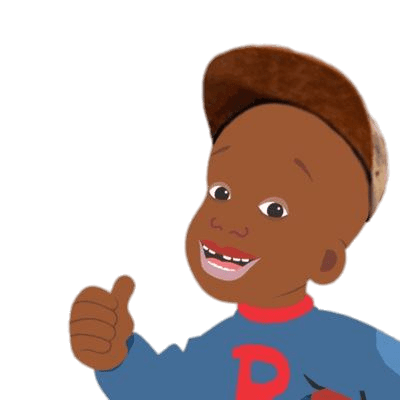 ¡Si se puede!
Level I Part II
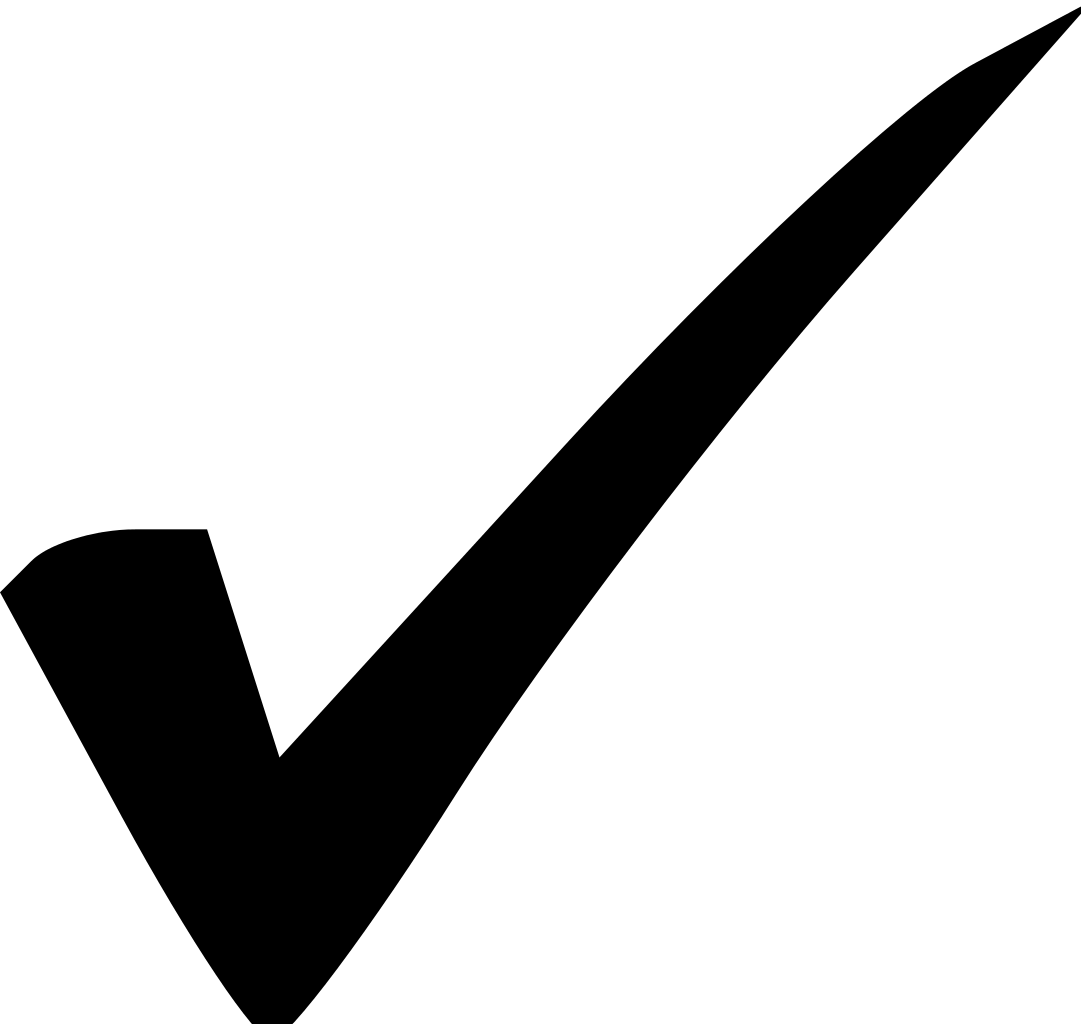 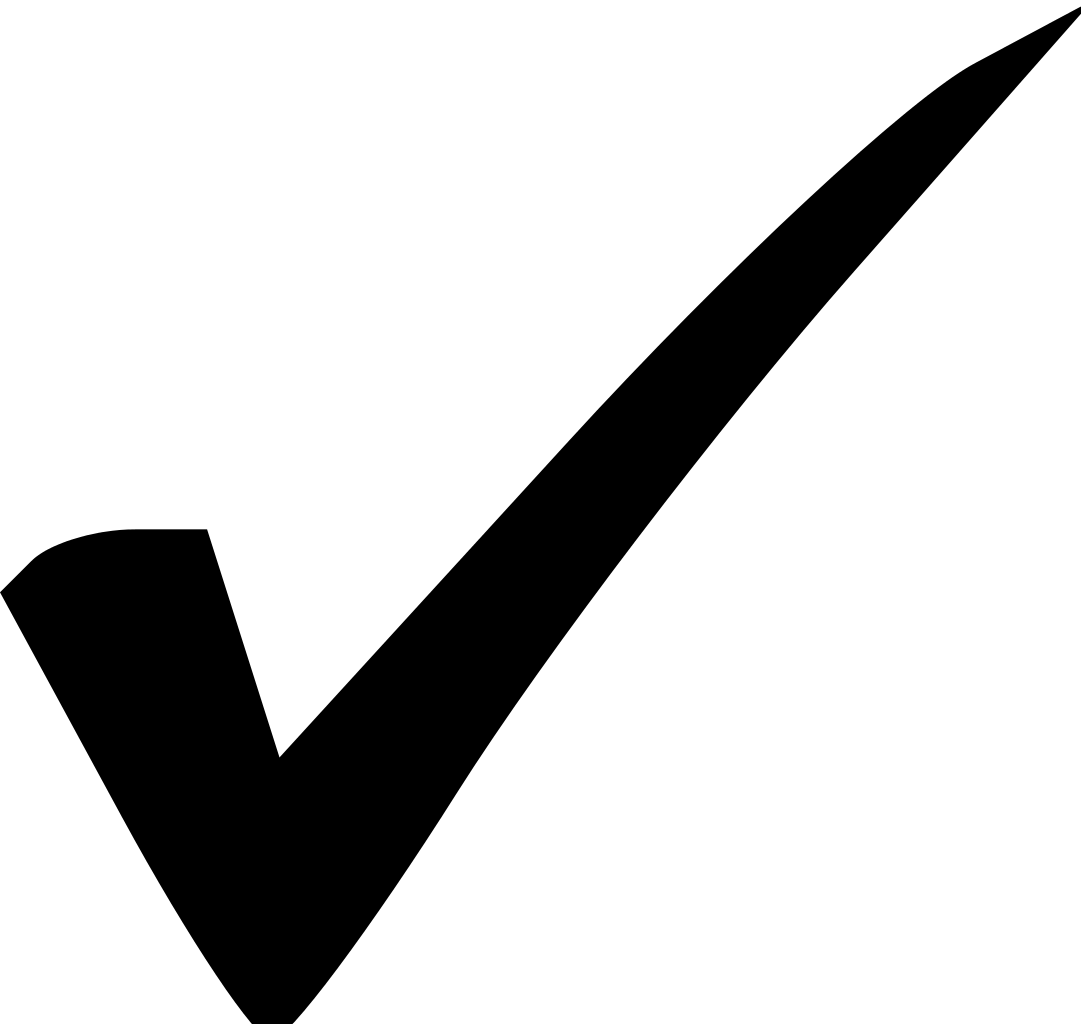 la ropa
los colores
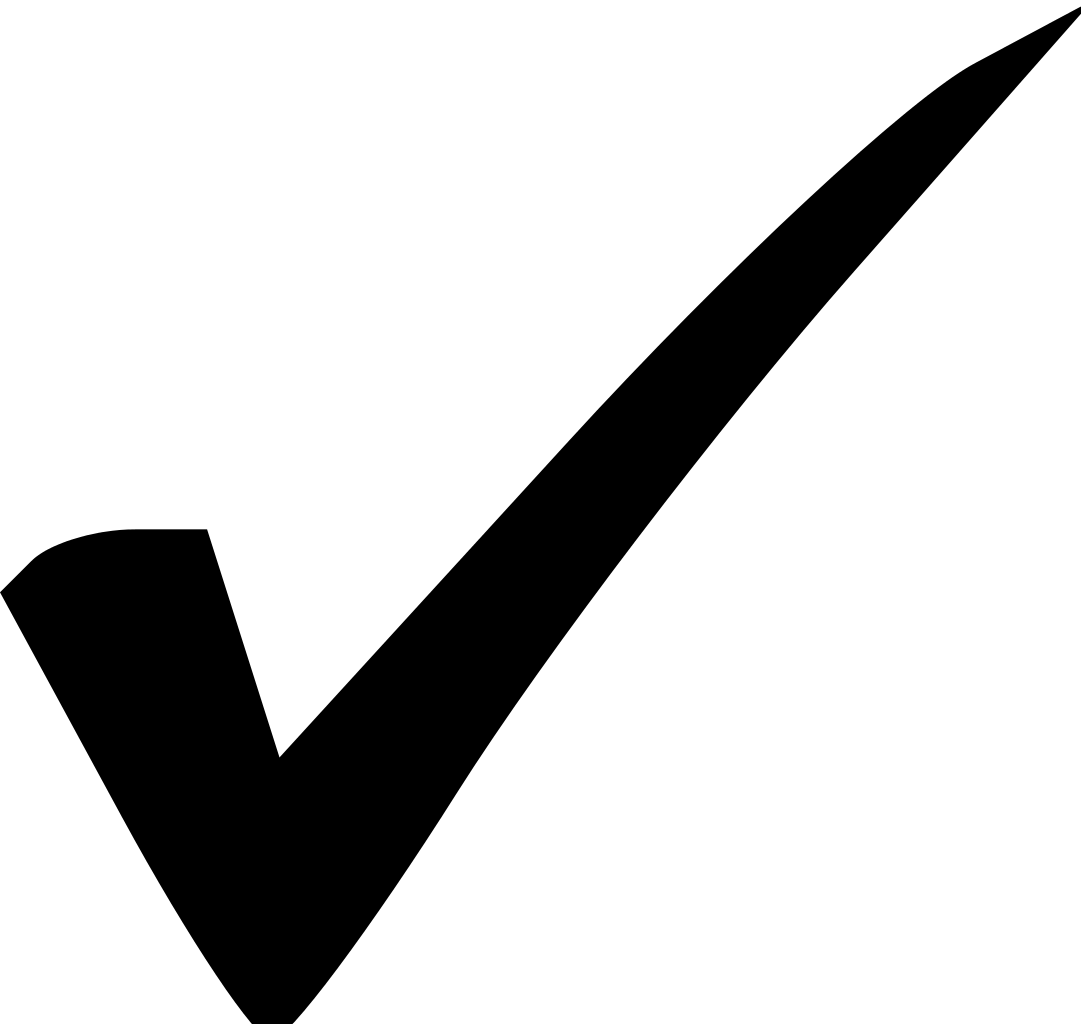 los animales
el tiempo
las estaciones
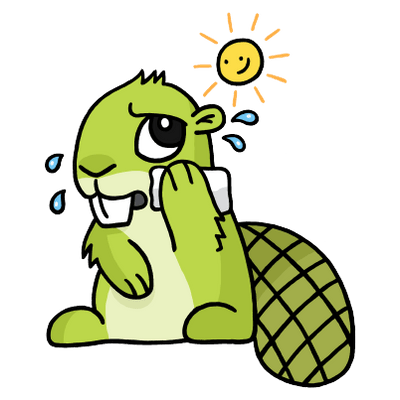 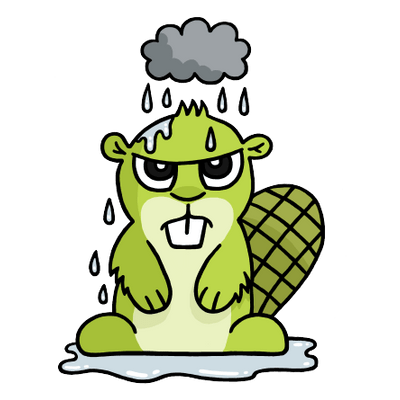 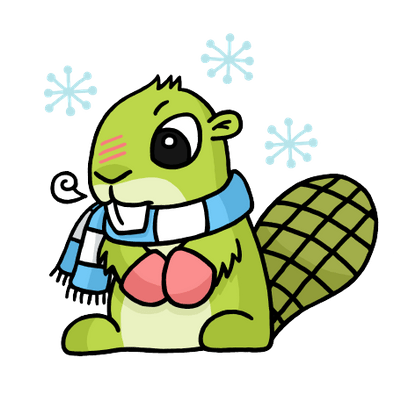 el cuerpo
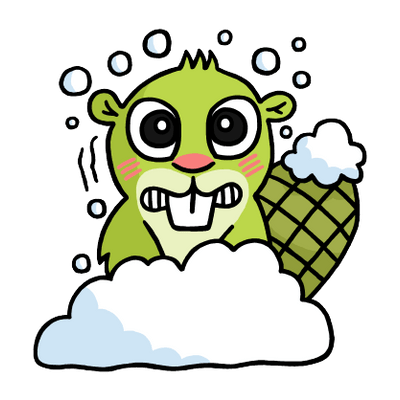 el tiempo
¡Hola amigo! Continuamos con el tiempo!
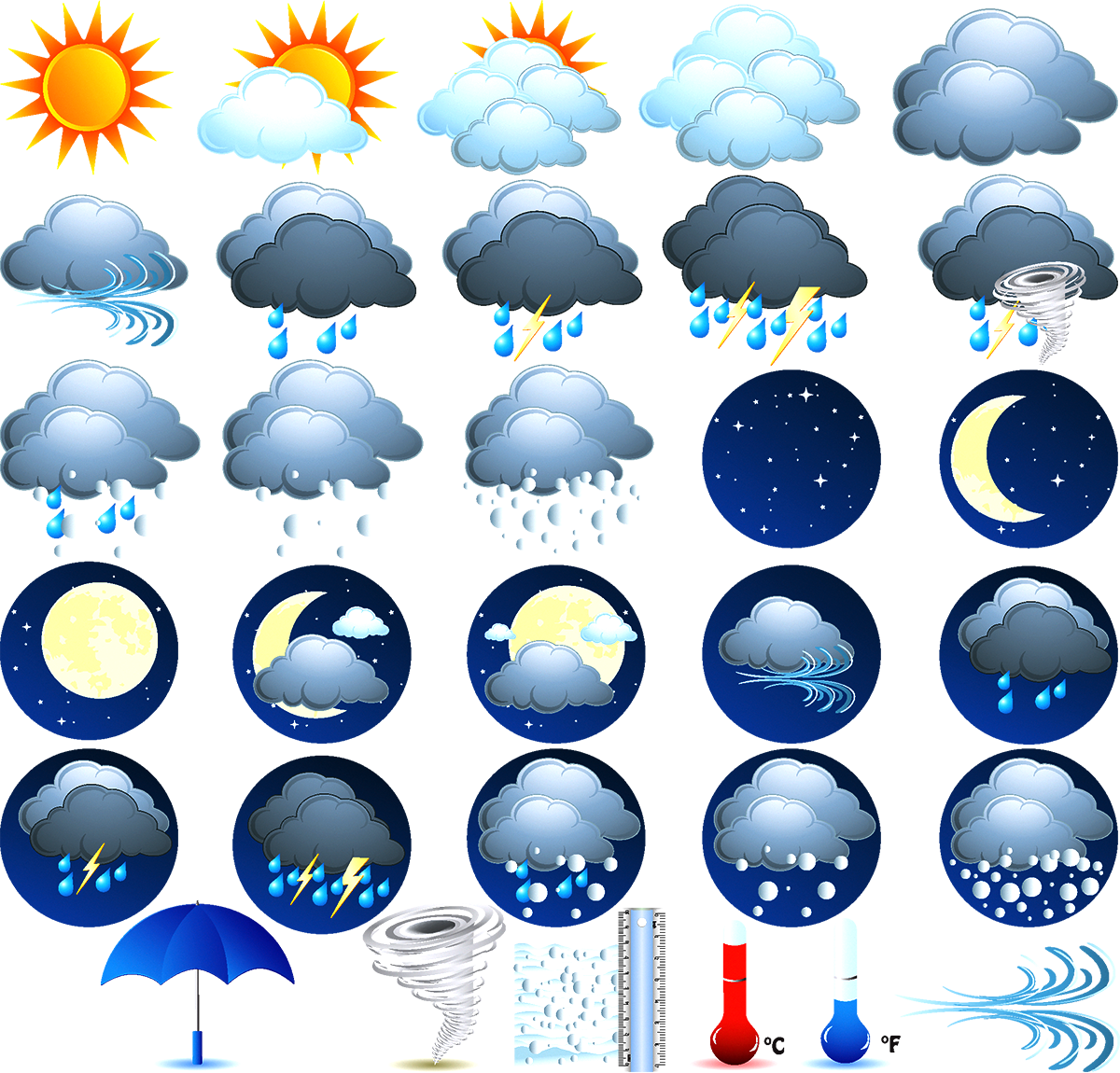 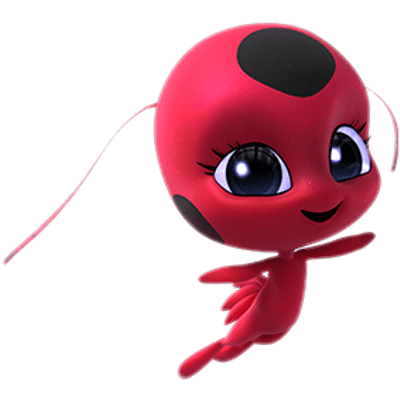 weather in spanish is hard to learn
i. weather
Students will be able to talk about the weather and temperature
how to count to onehundred in spanish
once you learn the weather in spanish it is fun
el tiempo
¿De dónde eres?
¡cantemos y bailemos!
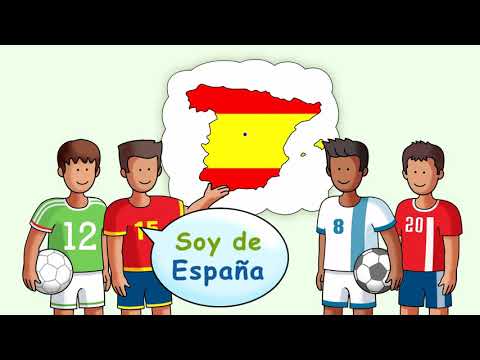 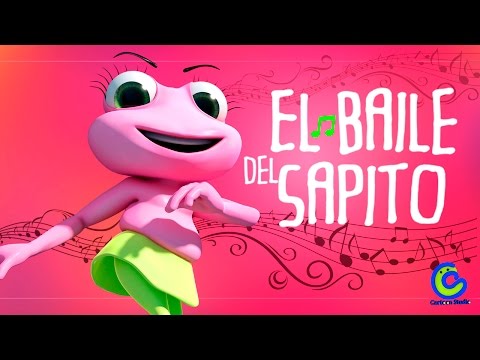 Click to watch
Click to watch
¡el clima!
¡el clima!
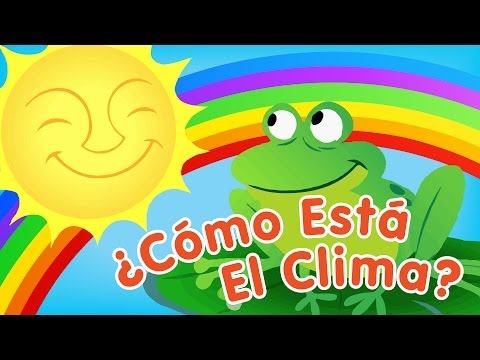 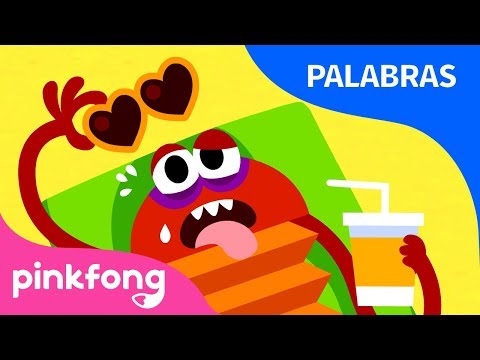 Click to watch
Click to watch
¿Còmo està el clima hoy?
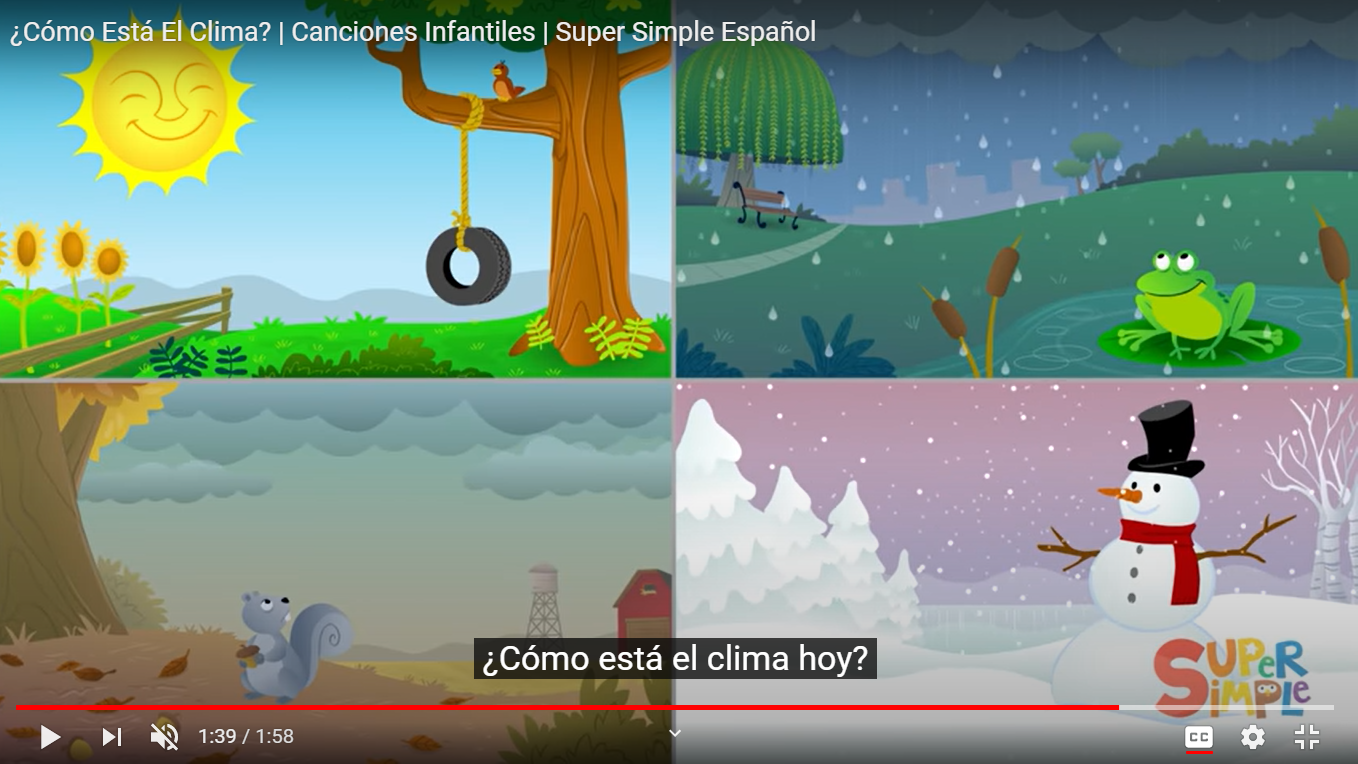 Hace sol
Està lloviendo
Està nublado
Està nevando
¿Còmo està el clima hoy?
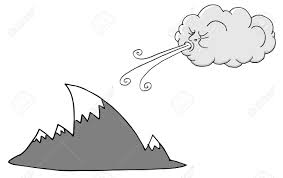 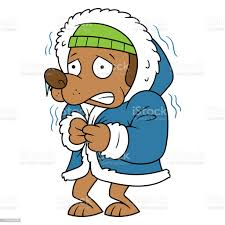 Hace sol
Está lloviendo
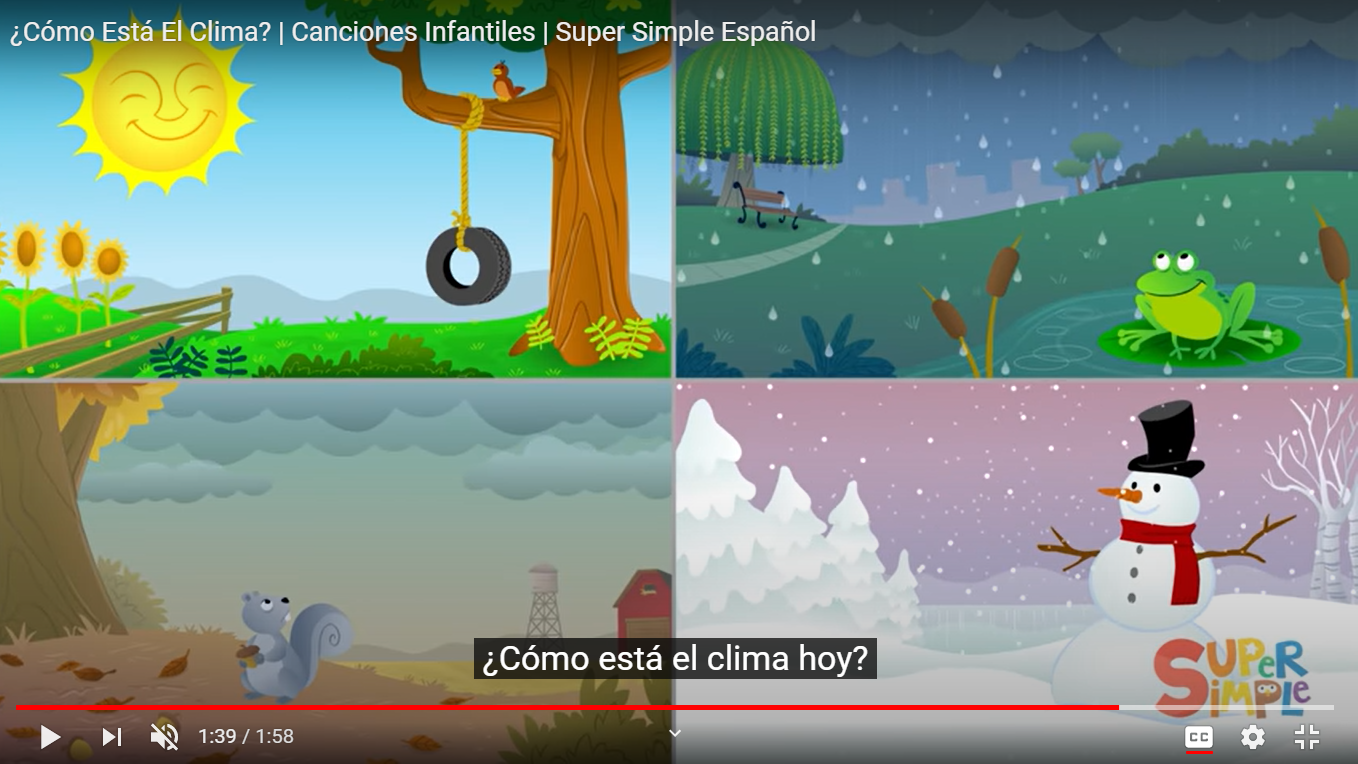 Hace viento
Hace frio
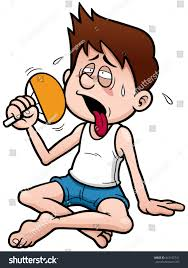 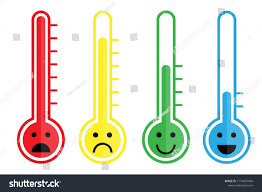 Está nublado
Está nevando
Hace calor
Temperatura
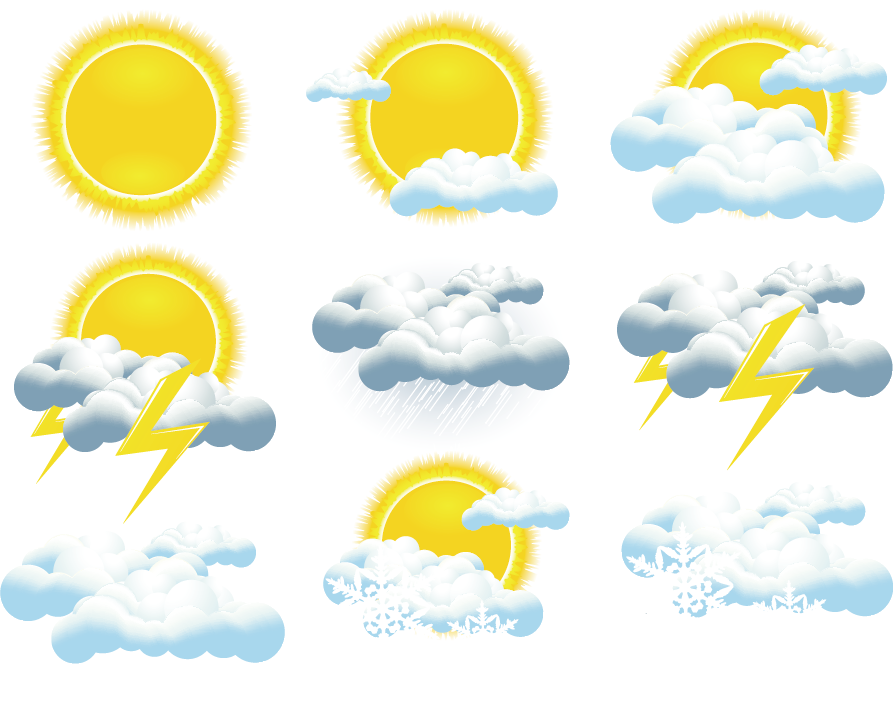 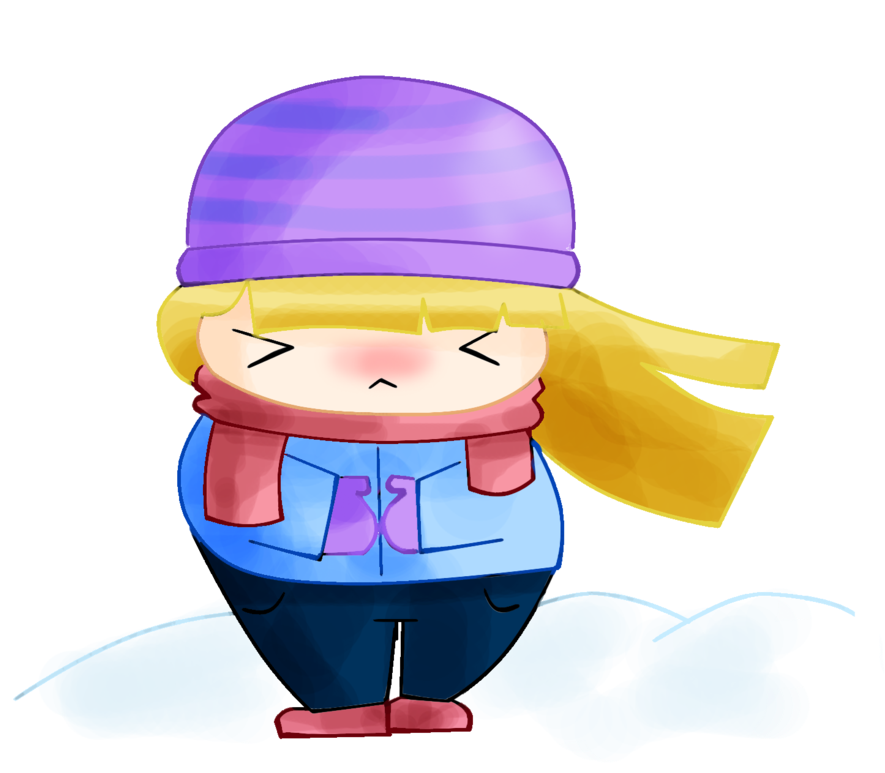 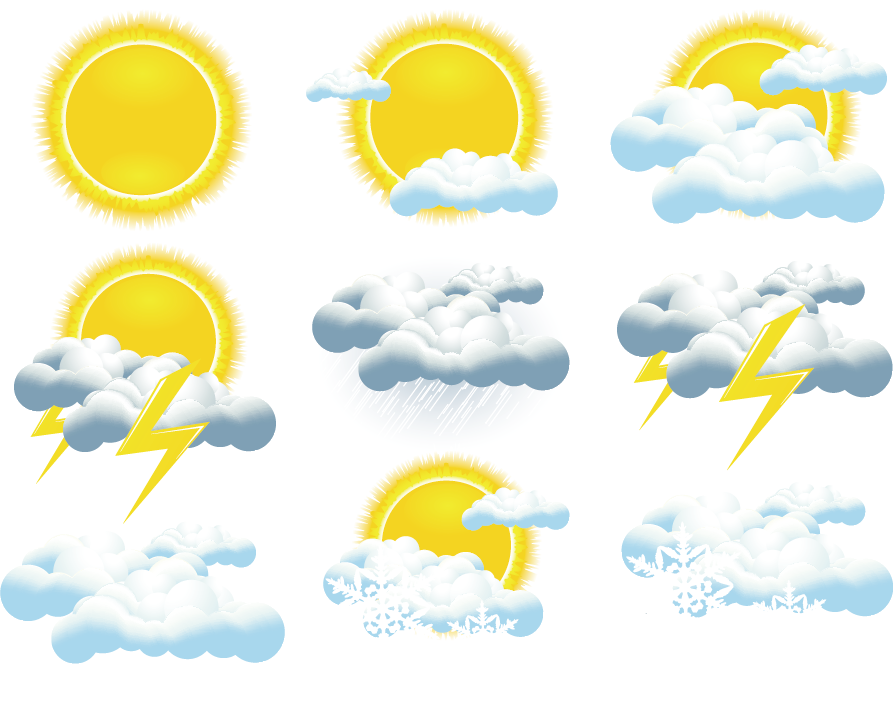 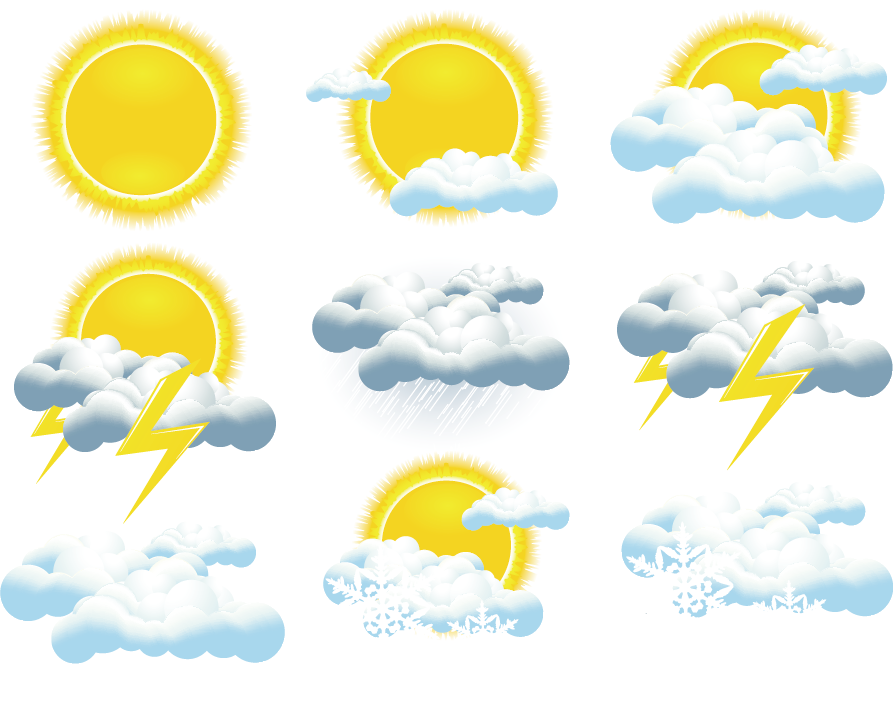 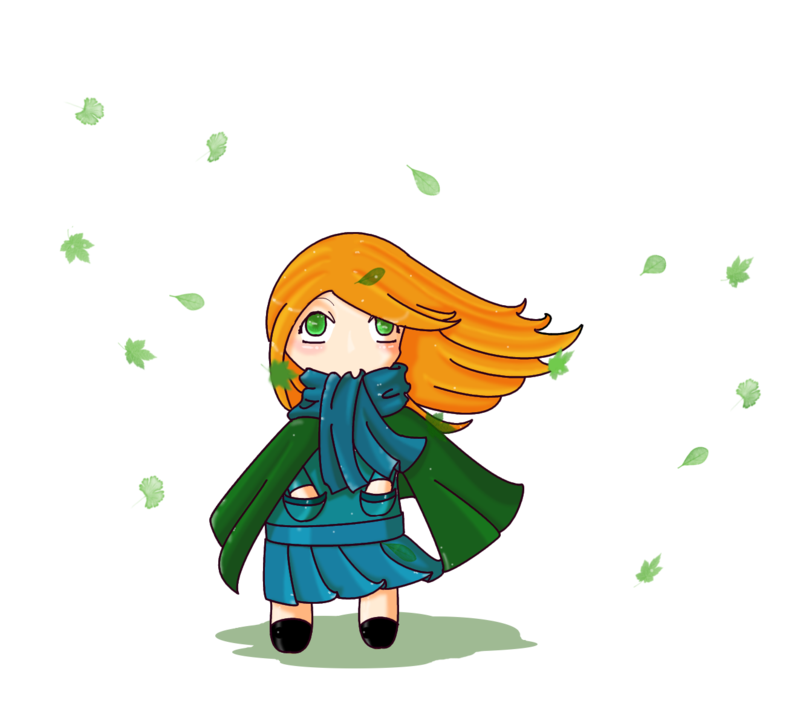 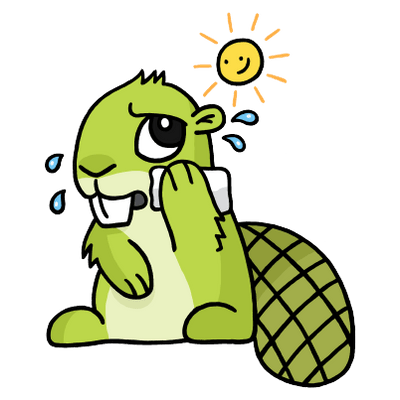 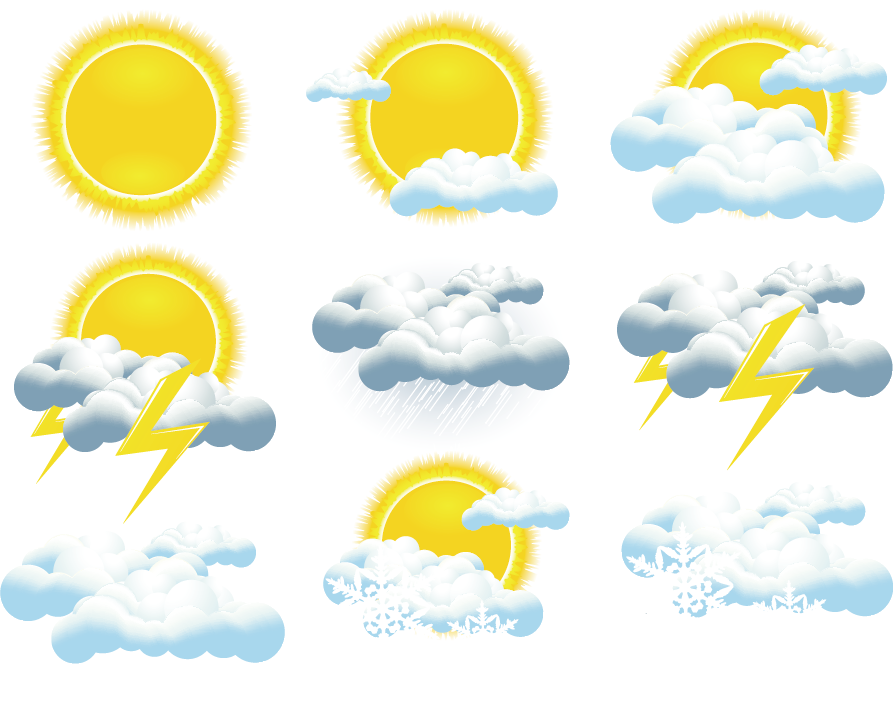 el tiempo
Muéstrame
¡soy inteligente, 
Yo puedo HABLAR DEL TIEMPO!
Instructions: I’ll say Muéstrame and a weather phrase in Spanish. Show me the gesture that corresponds to that phrase.
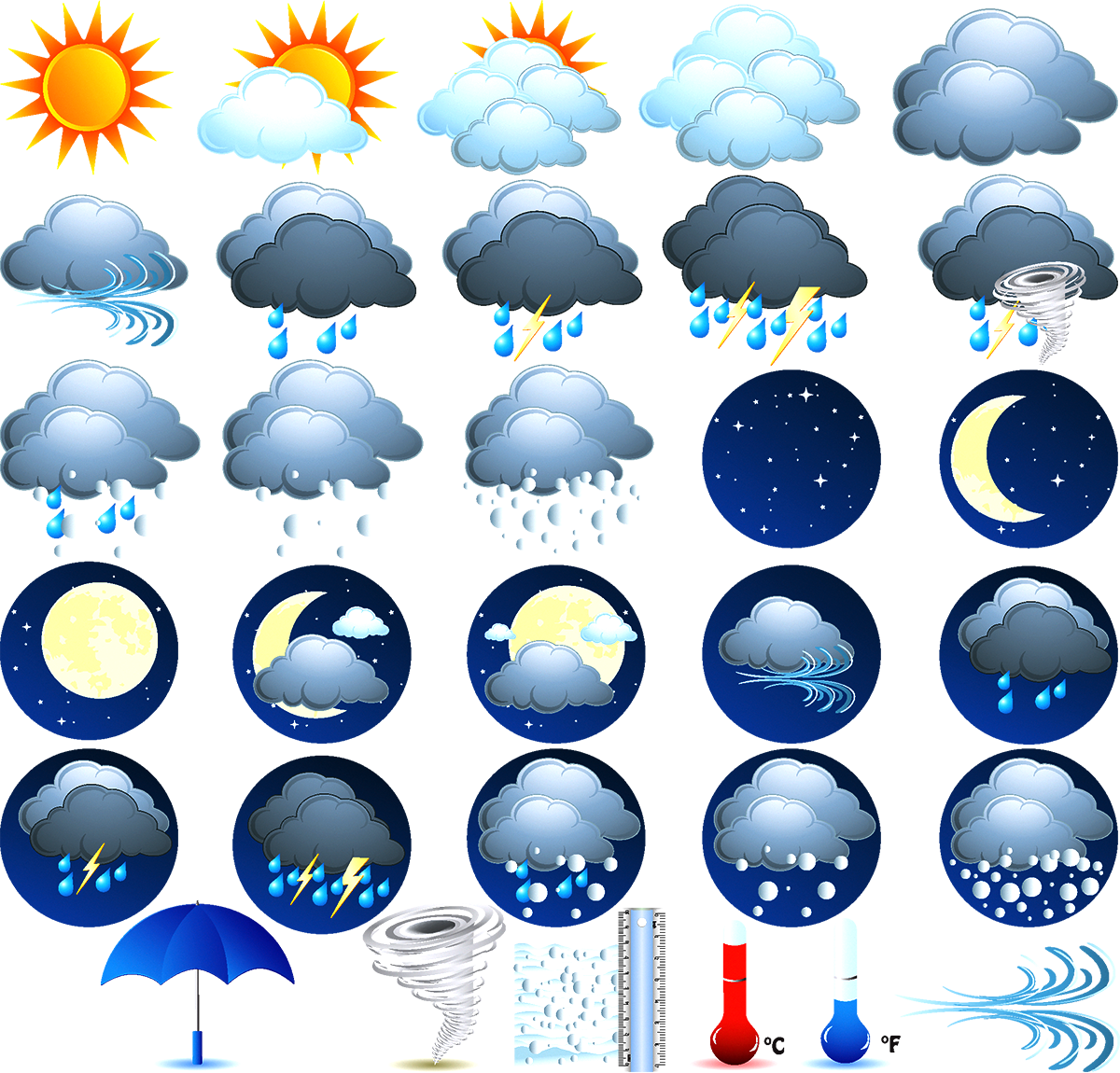 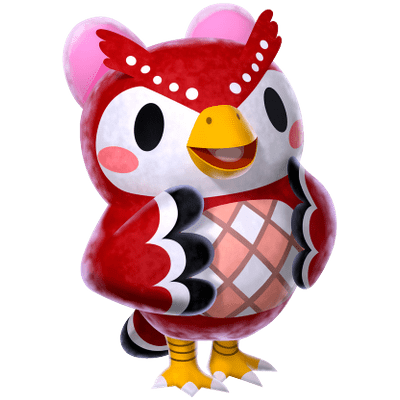 15
¡cantemos del clima!
¡cantemos del clima!
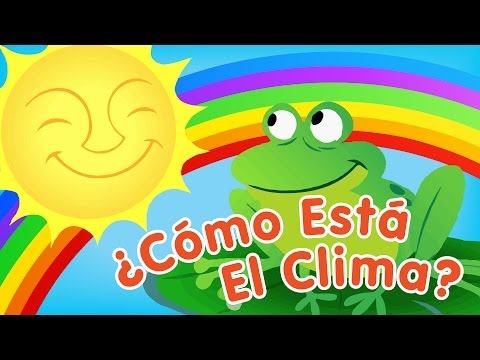 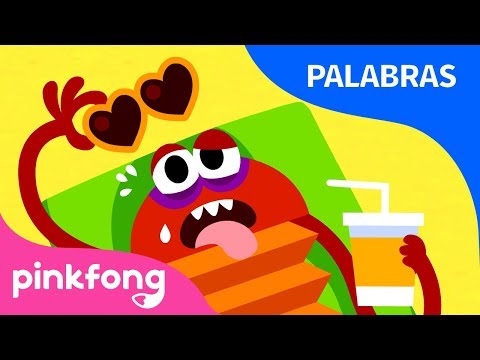 Click to watch
Click to watch
el tiempo
Weather bag race
¿Qué tiempo hace hoy?
Instructions: I’ll call out a weather phrase in Spanish, then it’s off to the races! One person from each team will race to the bags and find the card with the 
English translation of the phrase.
Instructions: Use the number we spin to tell the group what the temperature and weather is like today.

Hoy, son # grados 
y (weather phrase)
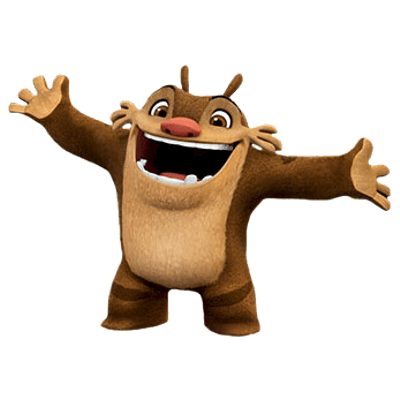 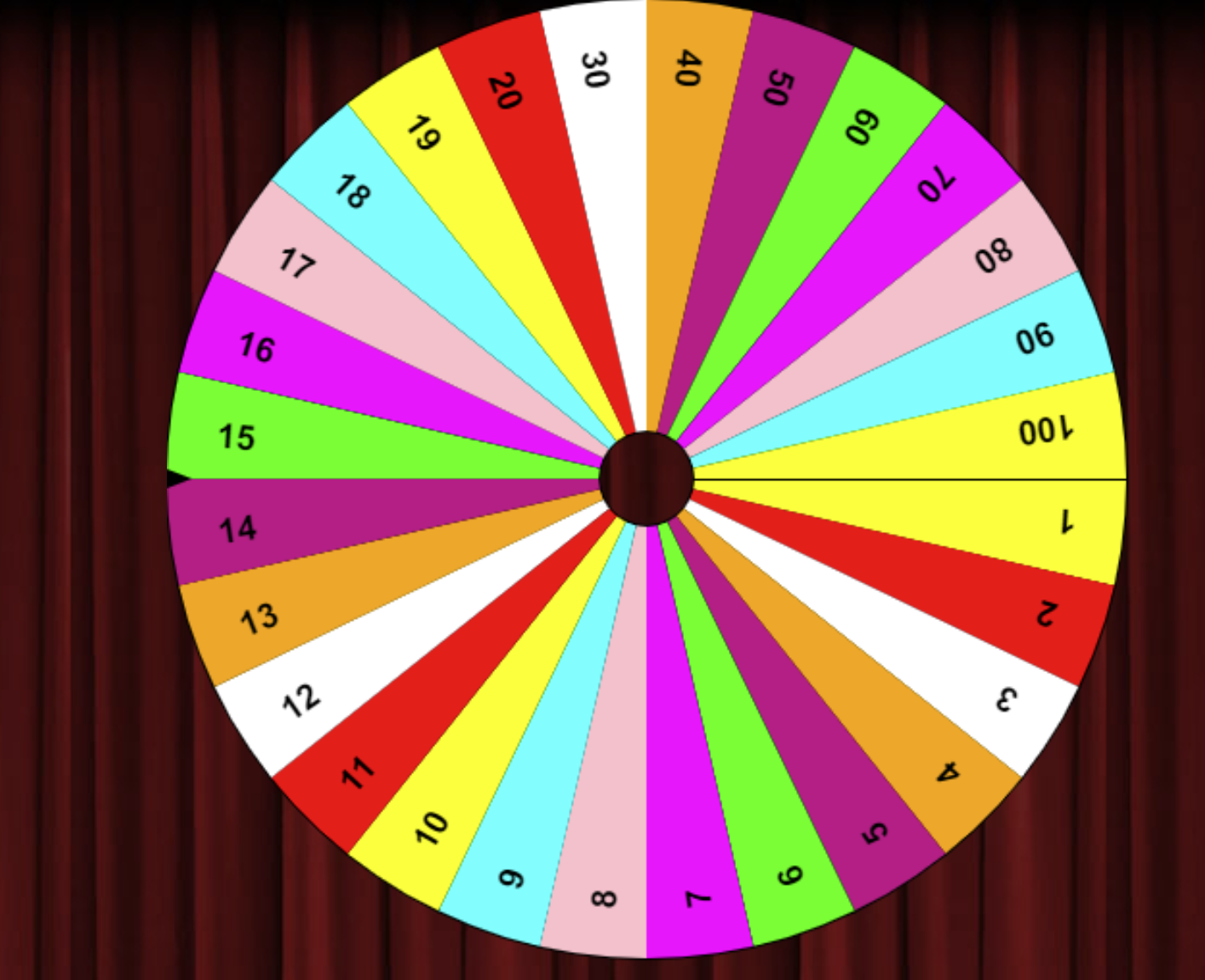 Click to download PDF
15
el tiempo
craft time!
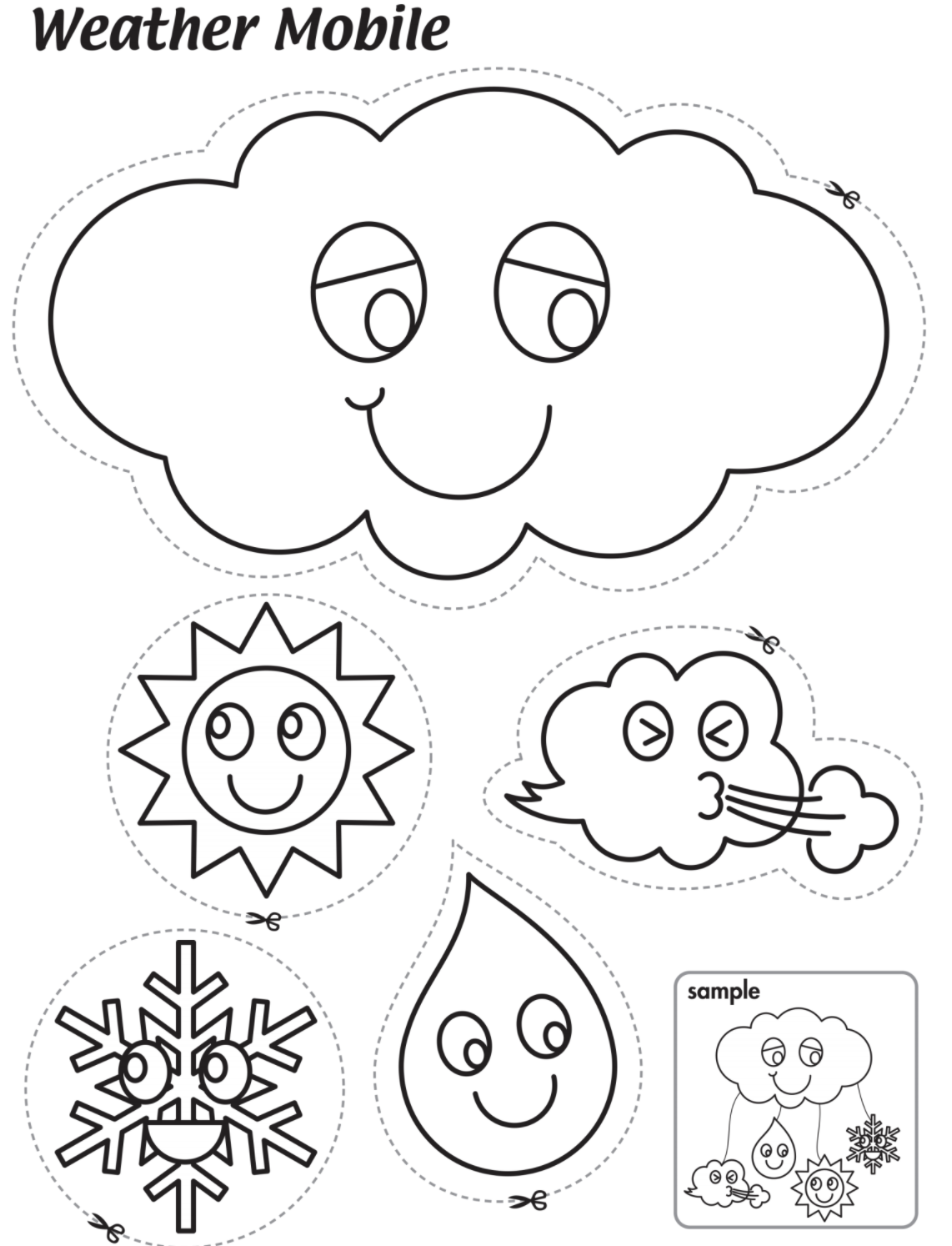 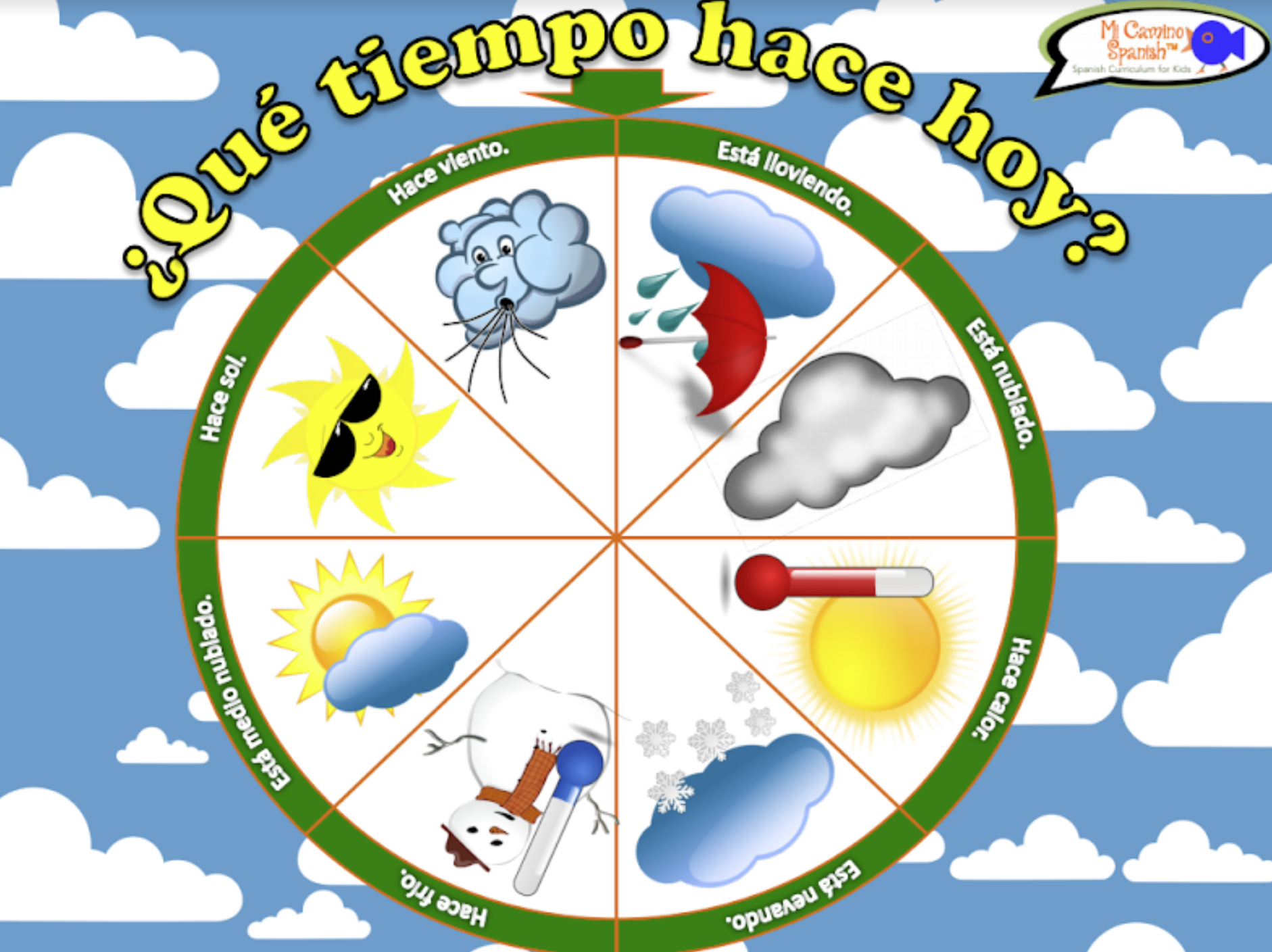 Click to download PDF
Click to download PDF
what is the tempiture like today
its snowing
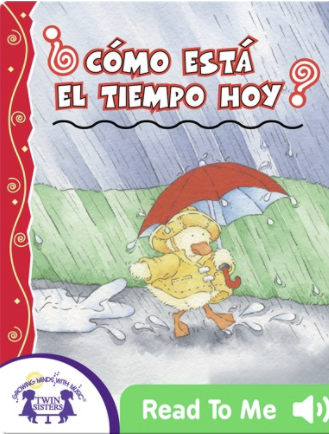 soleado
each season has different weather
¡leemos un cuento!
the weather can be nice
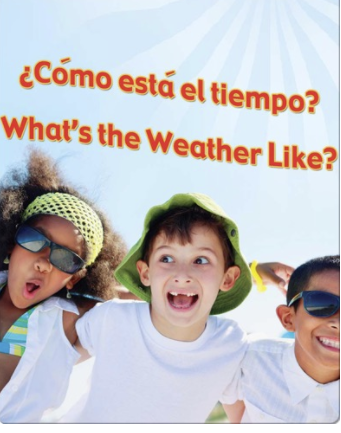 desagradable
¡juguemos memoría!
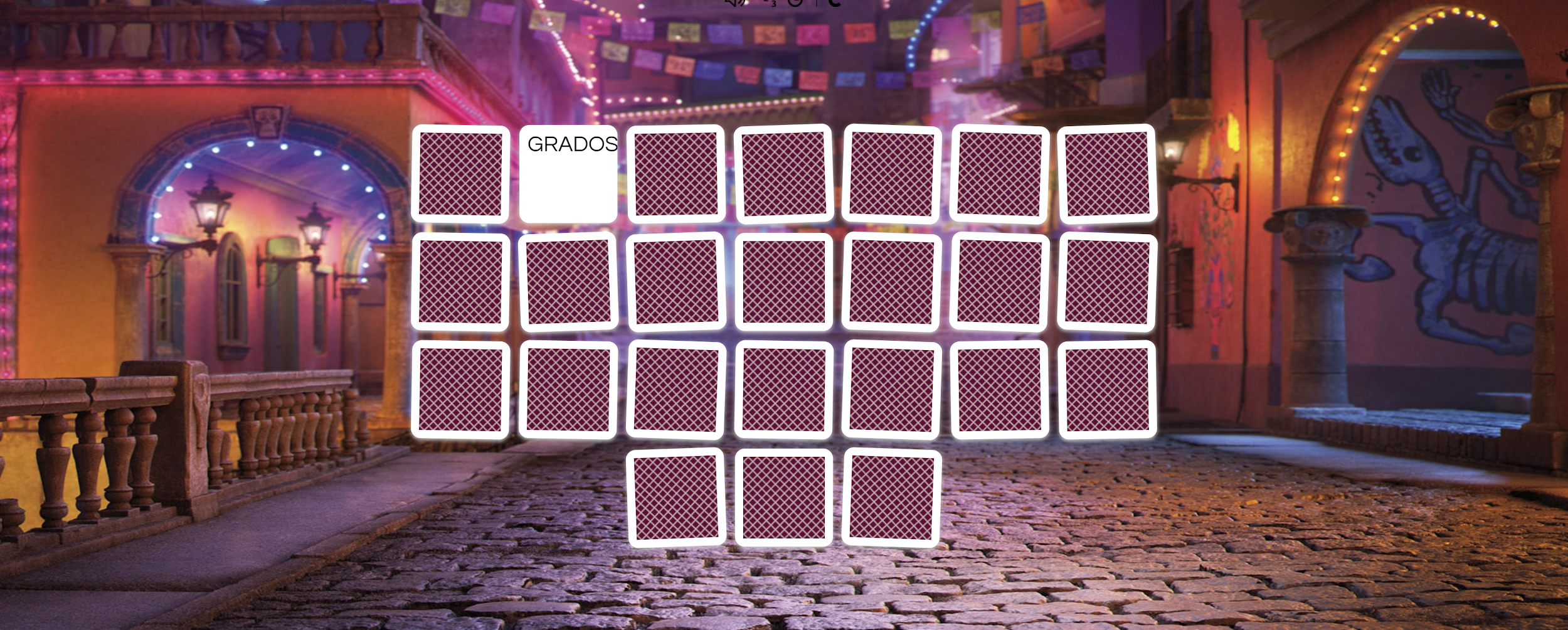 Instrucciones: Click on the image to play memory with our vocabulary. Turn the volume up so you can hear the correct pronunciation of the words!
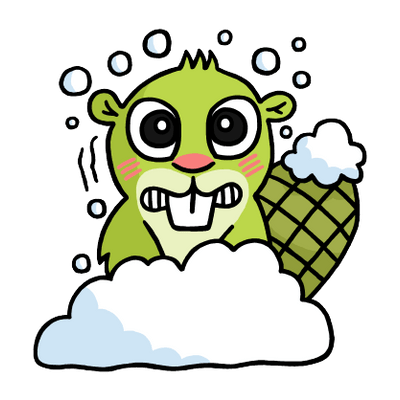 Click to play
Torta: is it a cake or a slap in the face?

Fresa: is it a strawberry or a fancy person?

Banqueta: is it a bench or the sidewalk?

Coche: is it a car or pig?

What words in English have a “doble sentido”?
nota cultural: TIME VS. TEMPERATURE
Many words in Spanish have a “doble sentido” or a double meaning. Tiempo is a great example of this! 

What do you think it’s two meanings are?
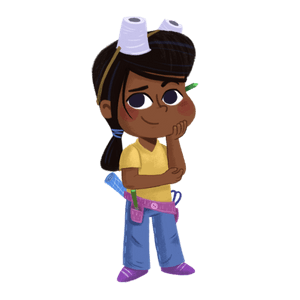 nota cultural: Celsius
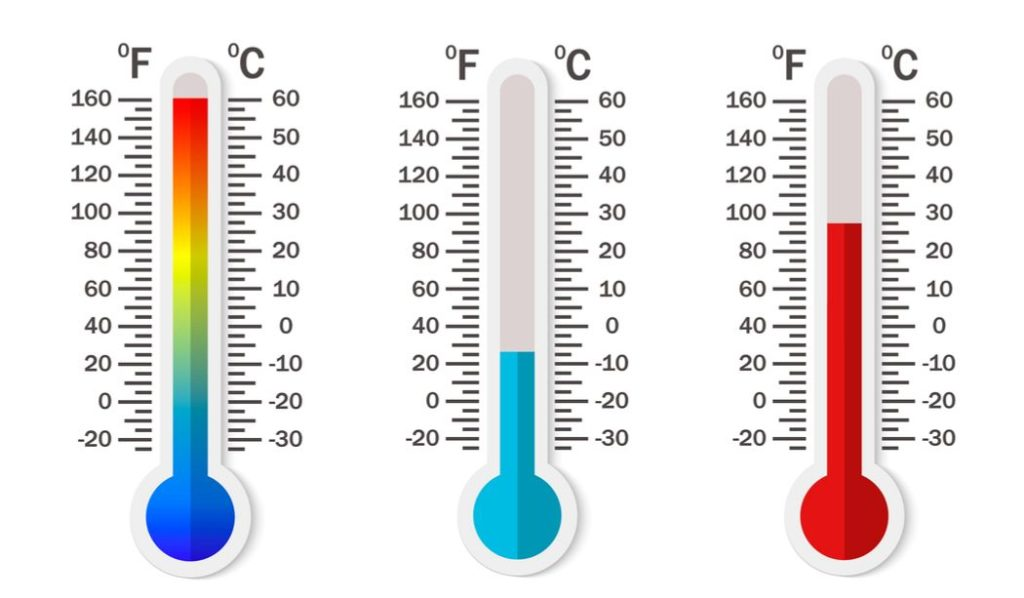 Most Spanish-speaking countries use Celsius to talk about temperatures.

What do we use in the USA?
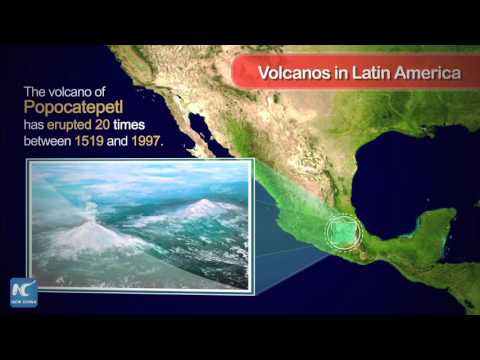 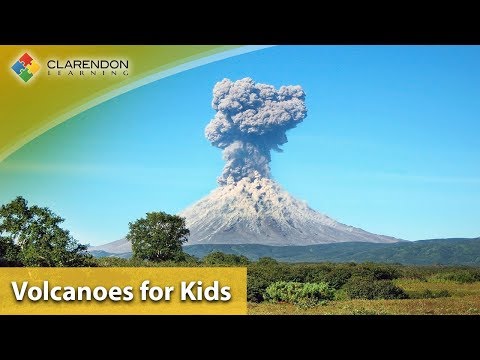 valcanos are big
nota cultural: VOLCANOES
After you watch the videos, fill in the reflections on the right.
why do valcanos erupt
valcanos are not cool
el tiempo
¿QUÉ TIEMPO HACE?
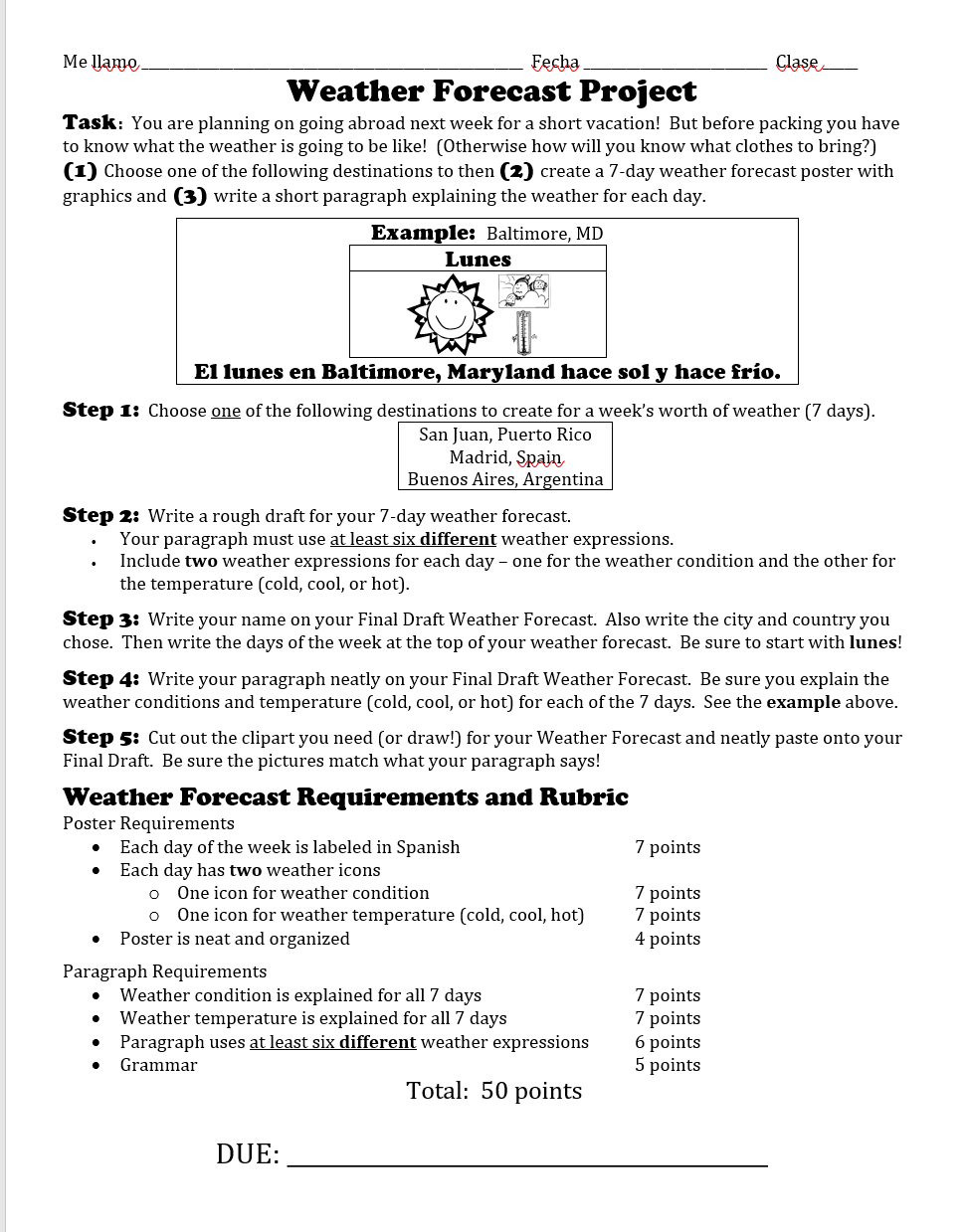 Miguel has always wanted to be on the news! Help him practice giving weather reports in Latin America...in Spanish!
Click to download a copy
el tiempo
¡Juguemos!
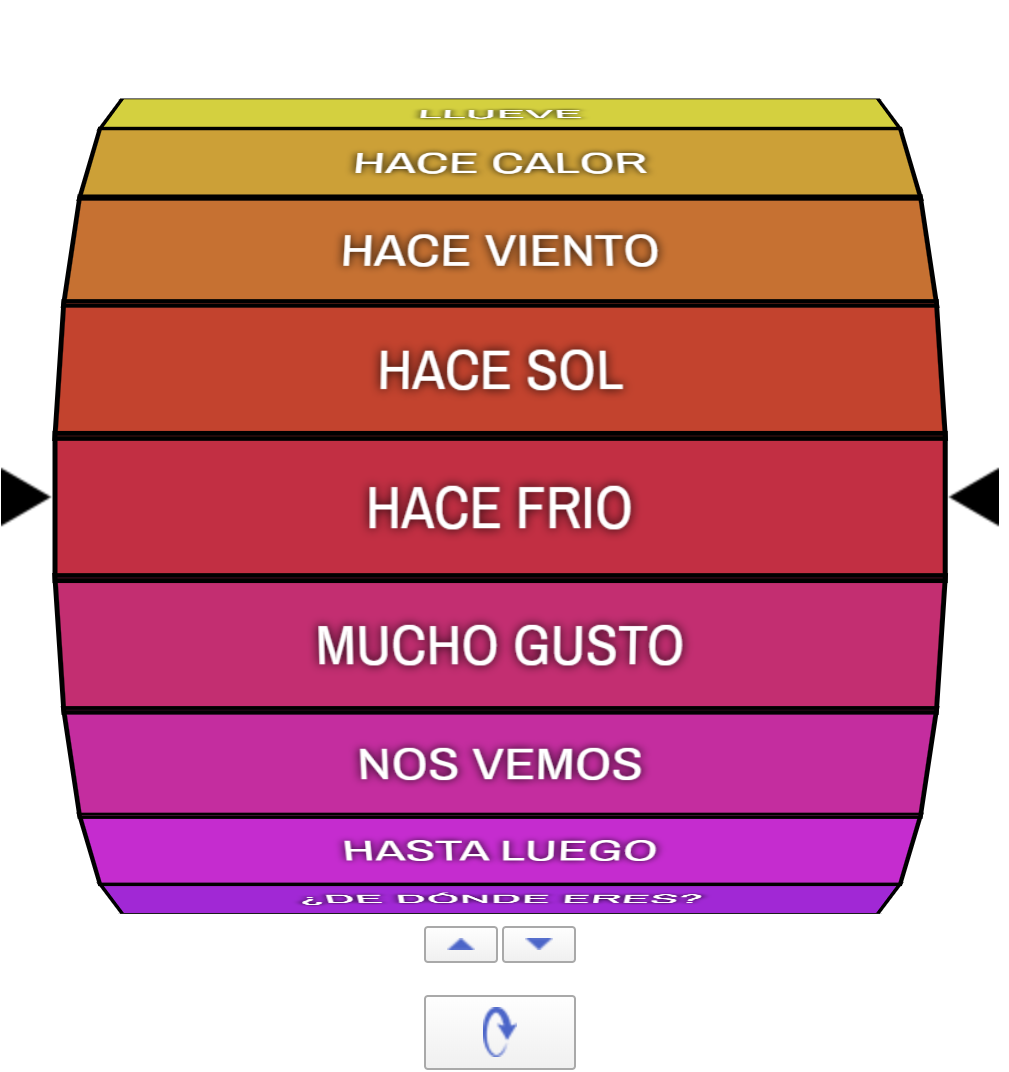 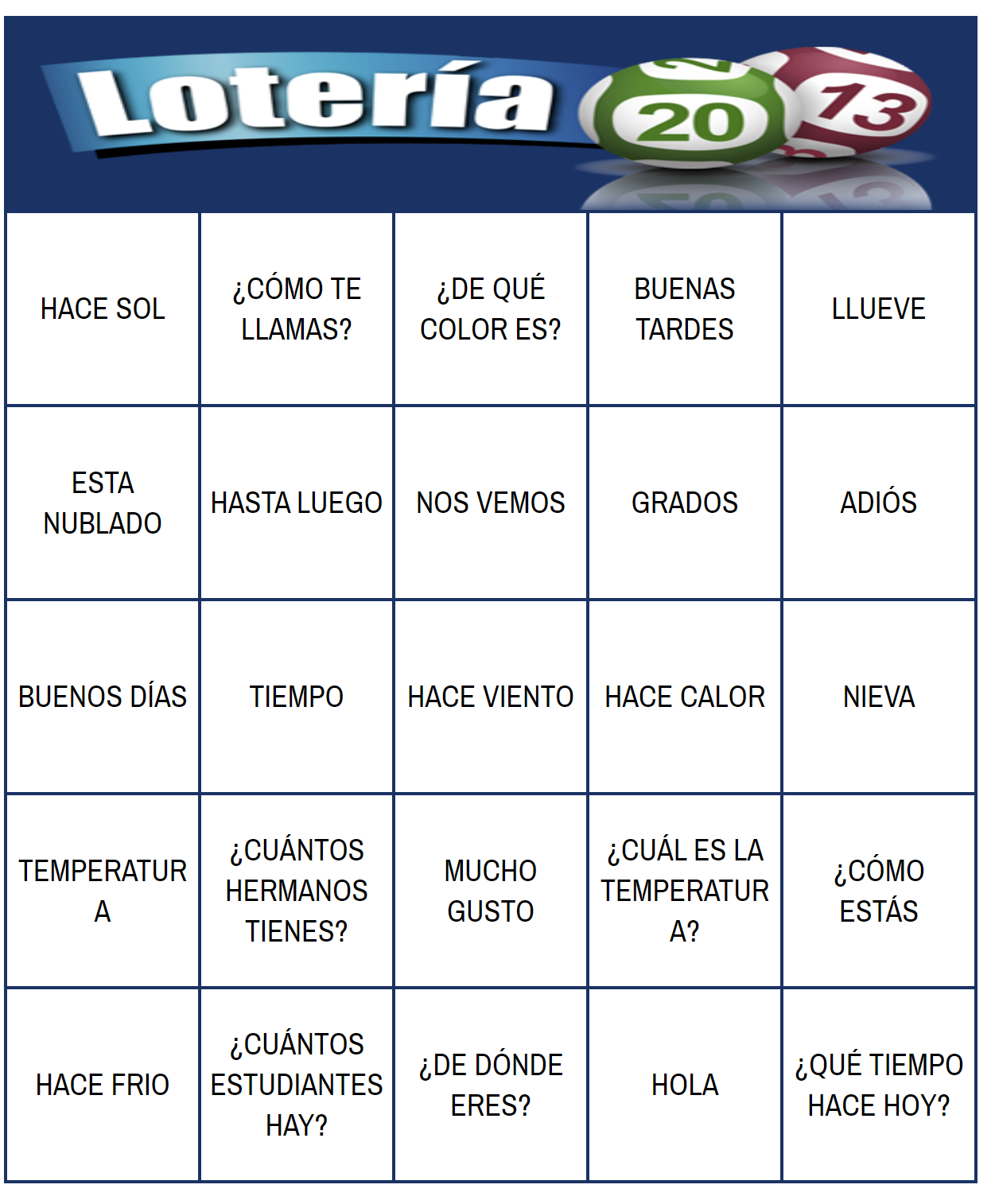 Instrucciones: Click on the pictures to play Lotería and Randomizer! Say the numbers in English and Spanish.
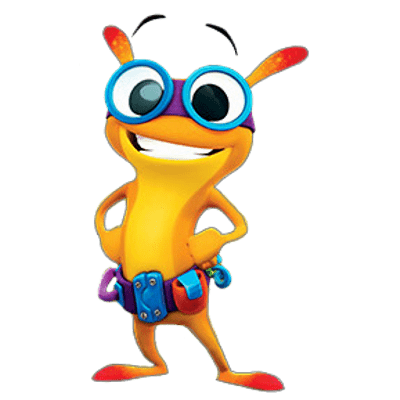 el tiempo
el tiempo charades
¡Escuchen bien!
Instructions: 1 person from each team will come forward. I’ll say one of our vocabulary words in Español. The first player to correctly do the gesture that matches earns a point!
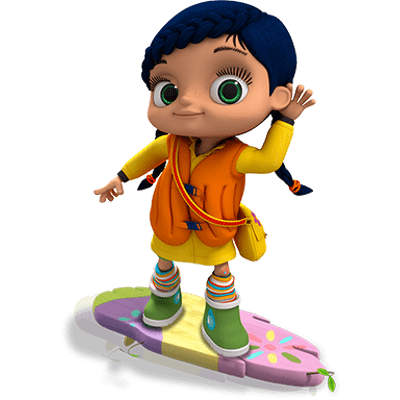 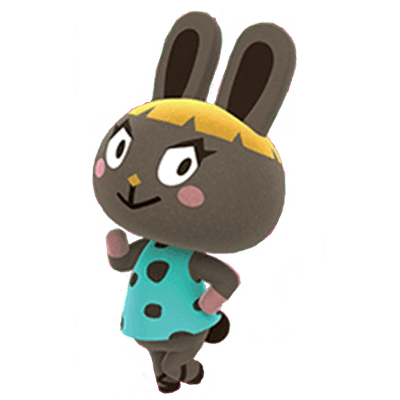 el tiempo
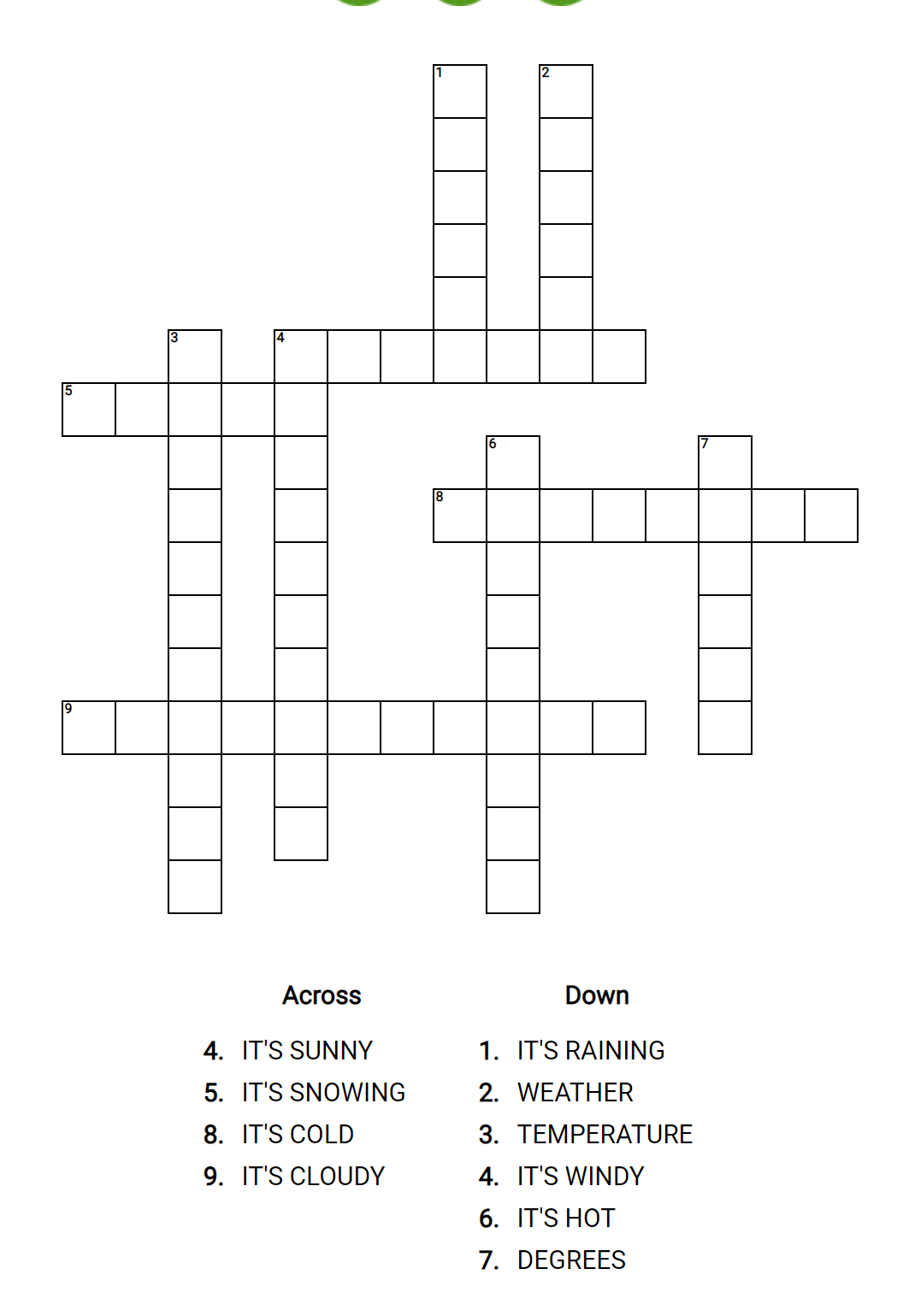 EL TIEMPO CROSSWORD
Instructions: Translate the English words into our Spanish vocabulary to complete the crossword puzzle!
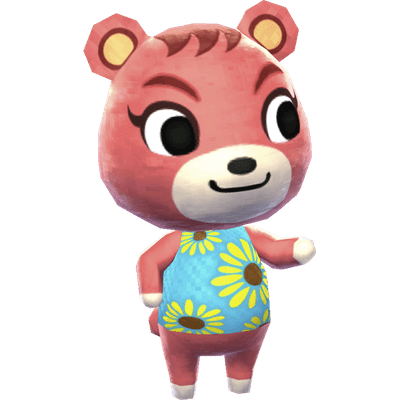 Click to download a copy
el tiempo
EL TIEMPO CROSSWORD
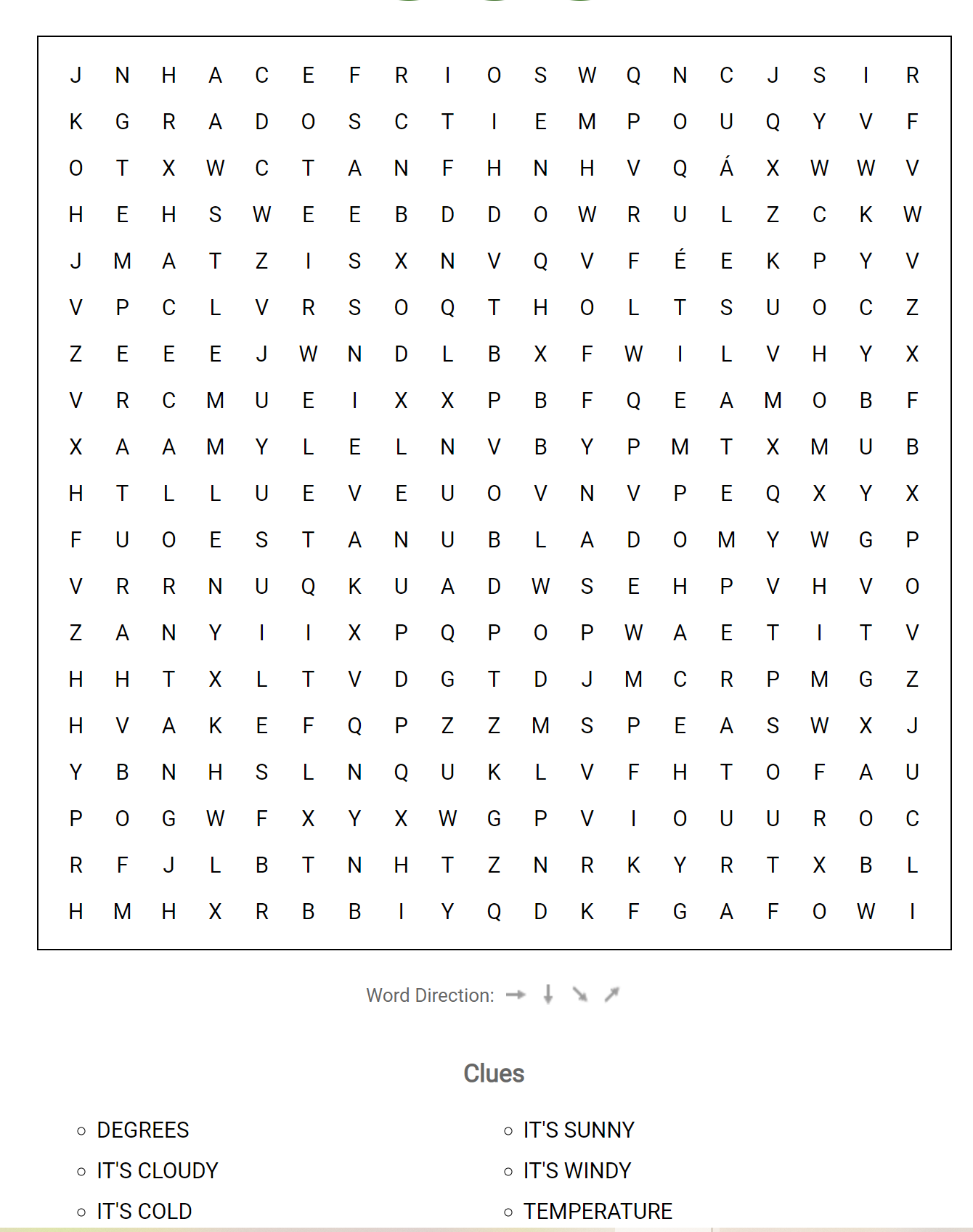 Instructions: Translate the English words into our Spanish vocabulary and search for the Spanish words in the crossword puzzle.
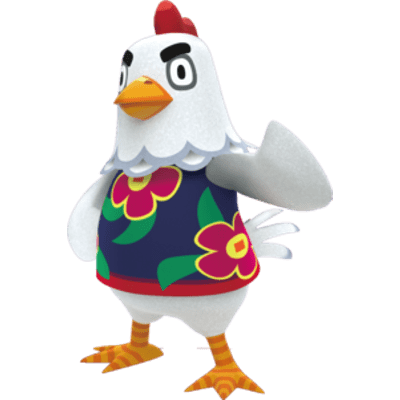 Click to download a copy